Ovary : its functions and follicular dynamics
Dr Bhavna
Asstt. Prof. cum Jr. Scientist
Deptt. Of Veterinary Gynaecology and Obstetrics
follicles
1.  Primodial / Primary follicles
2.  Secondary / Growing follicles
3.  Tertiary / Vesicular follicles
4.  Graafian / Preovulatory follicles
5.  Atretic follicles
Primary / Primodial follicles
Growing / secondary follicles
tertiary / vesicular follicles
Pituitary gonadotropins (FSH and LH)

Liquor folliculi from granulosa cells

Accumulation in the intercellular spaces

Dissociation of granulosa cells

Formation of large, fluid-filled cavity (Antrum)
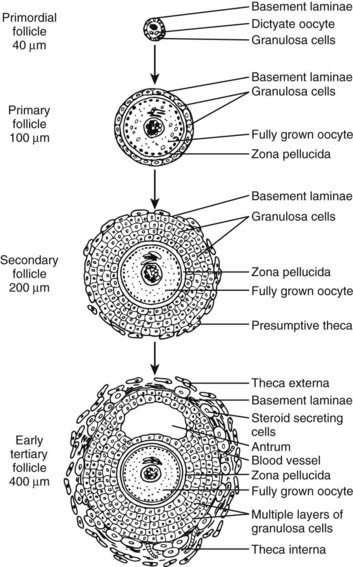 Graafian follicle
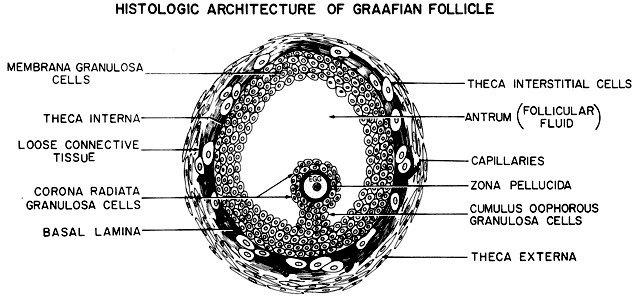 Preovulatory follicle
Atretic follicles
Follicular fluid
Functions of Follicular fluid
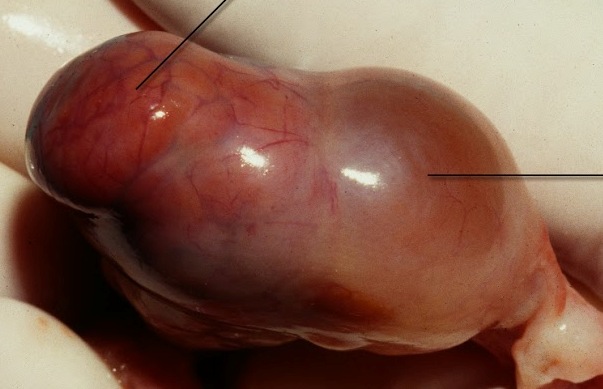 Corpus luteum
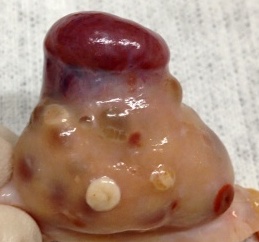 Corpus albicans
Luteolysis
Endocrinology of follicular growth
Growth, maturation, ovulation and leutinization of Graafian follicle depends upon appropriate pattern of secretion, sufficient concentration and adequate ratio of FSH and LH.

FSH - initiation of antrum formation by stimulating granulosa cell mitosis and follicular fluid formation.

FSH         increases LH receptors on granulosa cells              	increased sensitivity to LH.
Two cell – two gonadotropin theory
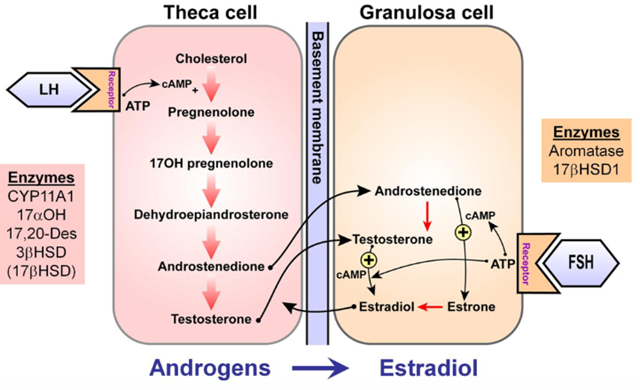